Квалифицированные кадры для  сельхозтоваропроизводителей
Программа поддержки кадров для сельских территорий
Москва 2021
Программа поддержки кадров для сельских территорий
Помощь в получении востребованной специальности и трудоустройстве
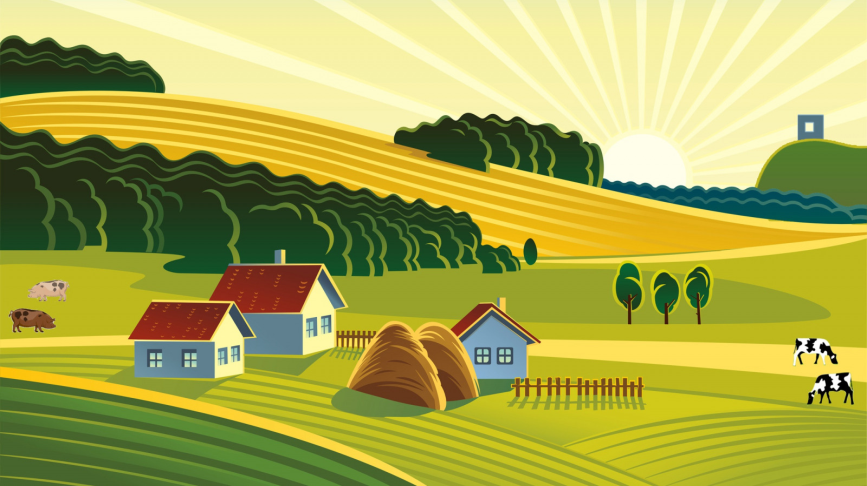 Госпрограмма «Квалифицированные кадры для  сельхозтоваропроизводителей» даёт возможность пройти обучение на коммерческой основе бесплатно и поступить на работу к СХТП
Бесплатное обучение для тех, кто хочет получить востребованную сельскохспециальность с последующим трудоустройством
>
Основные направления:
Оплата труда и проживания для тех, кто хочет пройти практику во время обучения по сельхозспециальностям
>
2
ПРОГРАММА ПОДДЕРЖКИ КАДРОВ ДЛЯ СЕЛЬСКИХ ТЕРРИТОРИЙ
Кто может стать участником программы?
Абитуриент, студент любого курса, гражданин Российской федерации, проходящий обучение в:
федеральных государственных образовательных организациях высшего, среднего и дополнительного профессионального образования, находящихся в ведении Министерства сельского хозяйства РФ, Федерального агентства по рыболовству и Федеральной службы по ветеринарному и фитосанитарному надзору (любой специальности)
в других образовательных организациях (по сельскохозяйственным специальностям, соответствующим Общероссийскому классификатору специальностей по образованию)
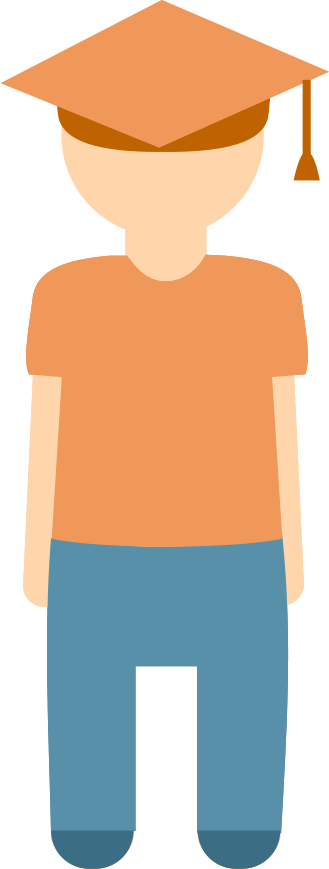 ИП либо организация, являющаяся сельхозтоваропроизводителем (СХТП), 
осуществляющая деятельность на сельских территориях и чей доход от реализации сельхозпродукции составляет не менее 70 % за календарный год
Участники программы
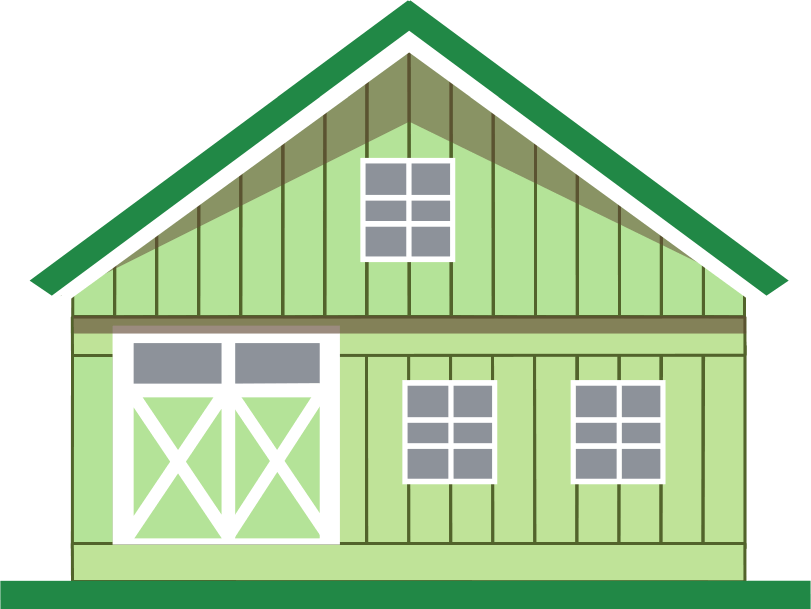 Федеральная государственная образовательная организация, высшего, среднего и дополнительного профессионального образования, находящаяся в ведении Министерства сельского хозяйства РФ, Федерального агентства по рыболовству и Федеральной службы по ветеринарному и фитонадзору, а также другое образовательное учреждение (по сельскохозяйственным специальностям, соответствующим Общероссийскому классификатору специальностей по образованию)
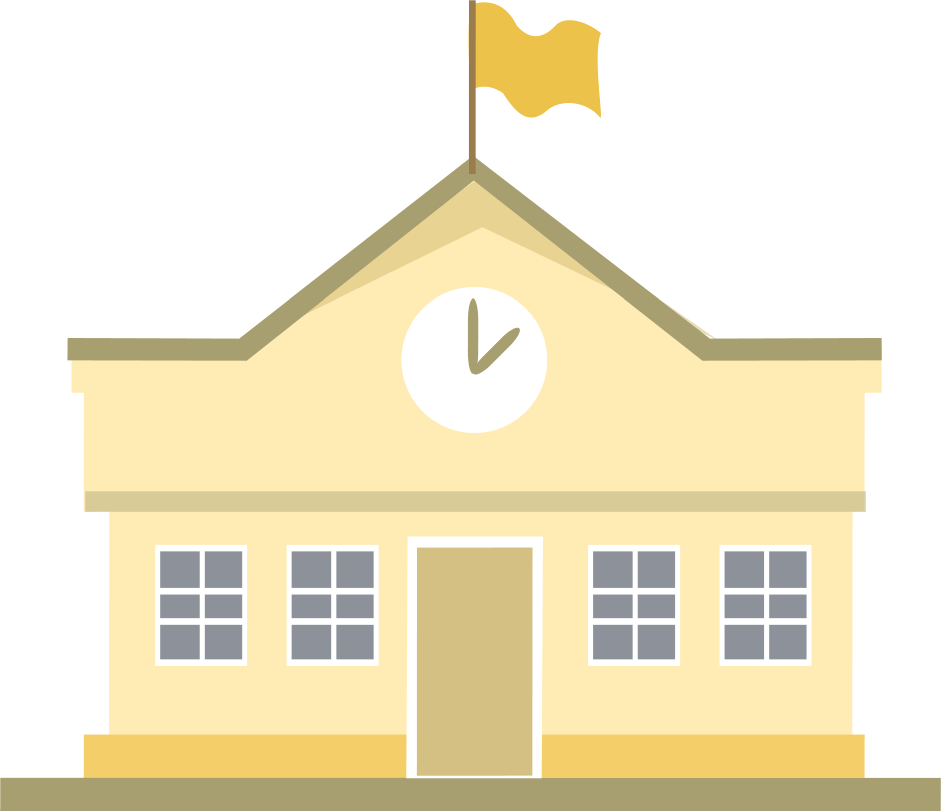 3
ПРОГРАММА ПОДДЕРЖКИ КАДРОВ ДЛЯ СЕЛЬСКИХ ТЕРРИТОРИЙ
Что получает обучающийся - участник программы?
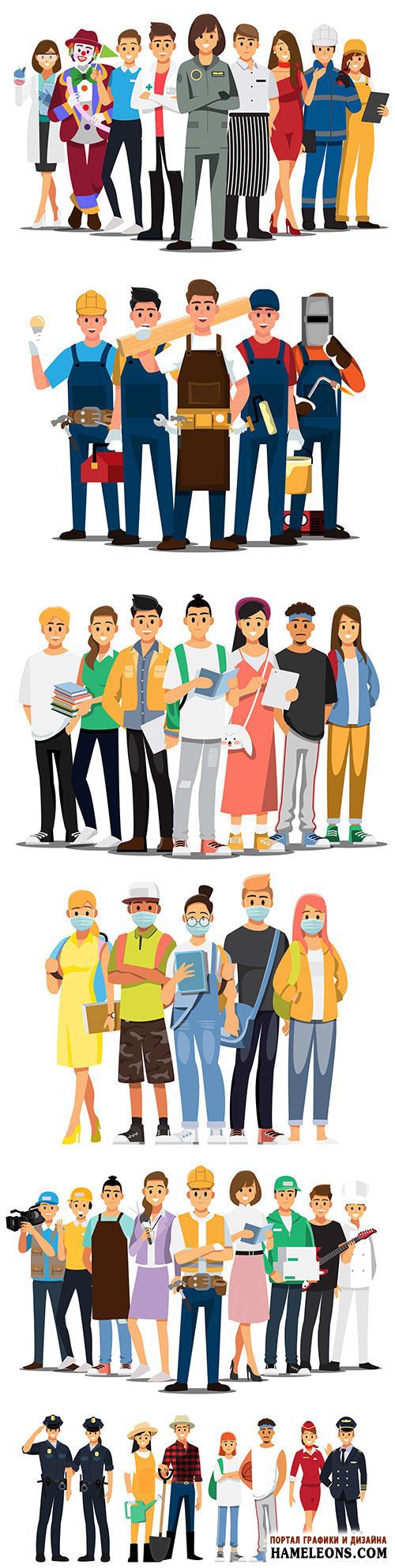 Бесплатное обучение на коммерческих программах в образовательных организациях, обучающих сельскохозяйственным специальностям
Оплачиваемую стажировку у работодателя-участника программы и возможность дальнейшего трудоустройства
Трудоустройство к сельхозпроизводителю
(СХТП)
4
ПРОГРАММА ПОДДЕРЖКИ КАДРОВ ДЛЯ СЕЛЬСКИХ ТЕРРИТОРИЙ
Этапы прохождения программы. Обучение
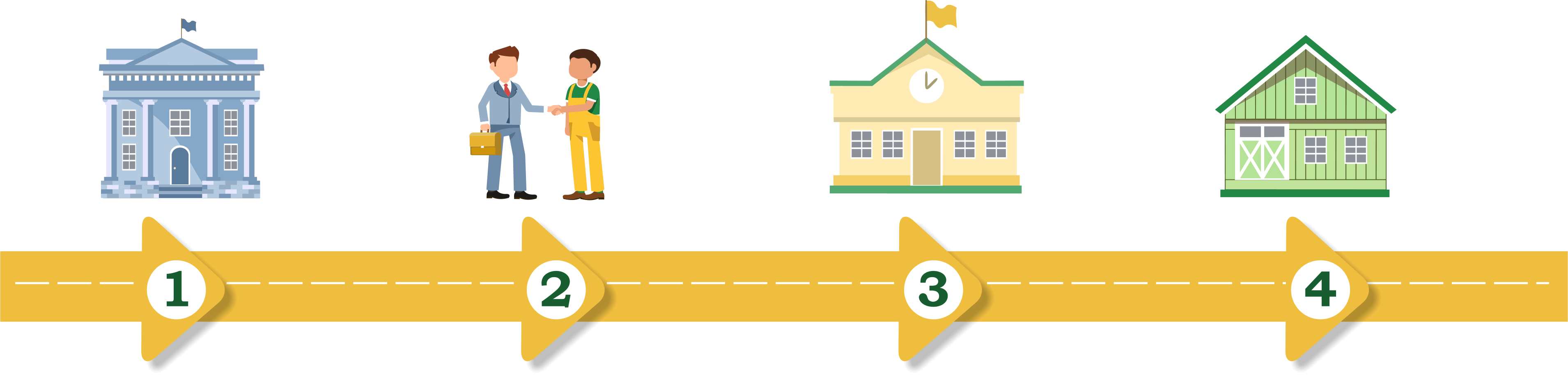 Поступить в учебное заведение и успешно его закончить
Трудоустроиться к сельхозтоваропроизводителю
Заключить договор о целевом обучении или ученический договор с будущим работодателем
Узнать условия Программы в региональном органе власти
5
ПРОГРАММА ПОДДЕРЖКИ КАДРОВ ДЛЯ СЕЛЬСКИХ ТЕРРИТОРИЙ
Договоры на обучение
УЧЕНИЧЕСКИЙ ДОГОВОР
ДОГОВОР ЦЕЛЕВОГО ОБУЧЕНИЯ
является дополнительным к трудовому (глава 32 Трудового кодекса Российской Федерации)

            Стороны: работник и СХТП

Обязанности 
	Работодателя:
оплачивать обучение и другие расходы (стипендия, транспортные расходы, проживание)
обеспечивать возможность пройти обучение

	Работника:
пройти обучение 
проработать по трудовому договору с работодателем в течение срока, установленного в ученическом договоре; срок ученичества; размер оплаты в период ученичества.
*может полностью освобождаться от работы/ иметь сокращенный рабочий день

	Предупреждение рисков:
работодатель может запрашивать образовательную организацию о результатах освоения обучающимся образовательной программы
в случае неисполнения своих обязанностей обучающийся обязан возместить СХТП расходы по договору
(ст. 56 ФЗ «Об образовании»)

            	Стороны: поступающий на обучение по образовательной программе 	(среднего профессионального/высшего образования)/обучающийся, 	СХТП и *образовательная организация
Обязанности 
	 Работодателя: 
оплачивать обучение и предоставляет стимулирующие выплаты (стипендию, оплату места проживания, проезда, дополнительных платных образовательных услуг)
обеспечивать трудоустройство 
	 Студента:
осваивать образовательную программу
осуществлять трудовой деятельности в течение не менее 3 лет 

 	Предупреждение рисков:
Работодатель может запрашивать образовательную организацию о результатах освоения обучающимся образовательной программы
В случае неисполнения своих обязанностей обучающийся обязан возместить СХТП расходы по договору
В случае неисполнения своих обязанностей СХТП обязан выплатить компенсацию обучающемуся в размере трехкратной среднемесячной начисленной заработной платы в соответствующем регионе

Типовая форма договора утверждена постановлением Правительства РФ от 13.10.2020 № 1681
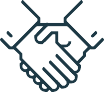 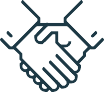 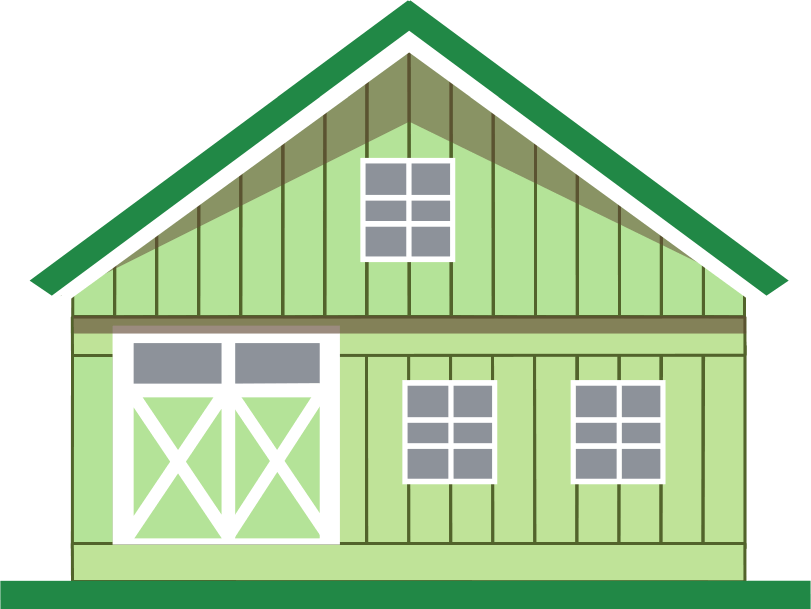 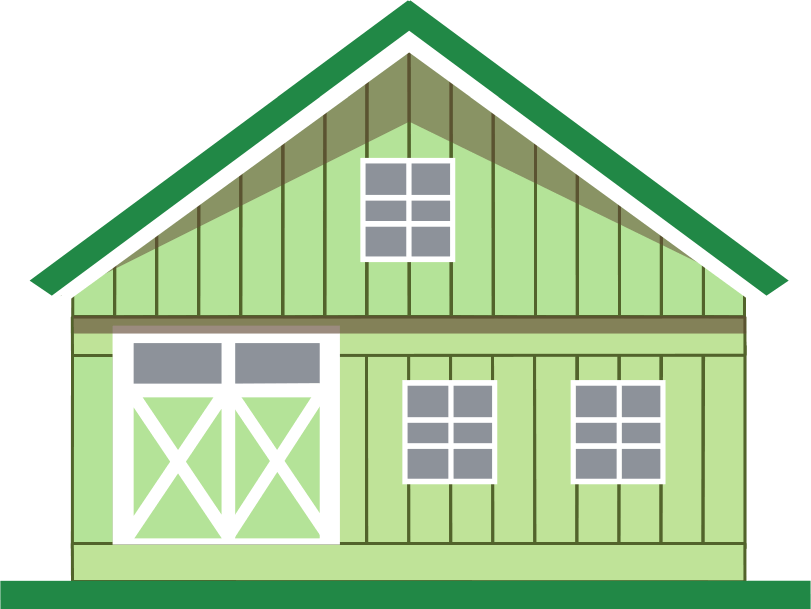 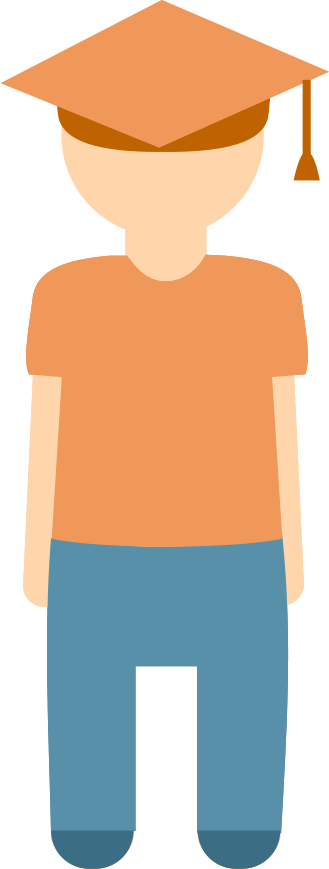 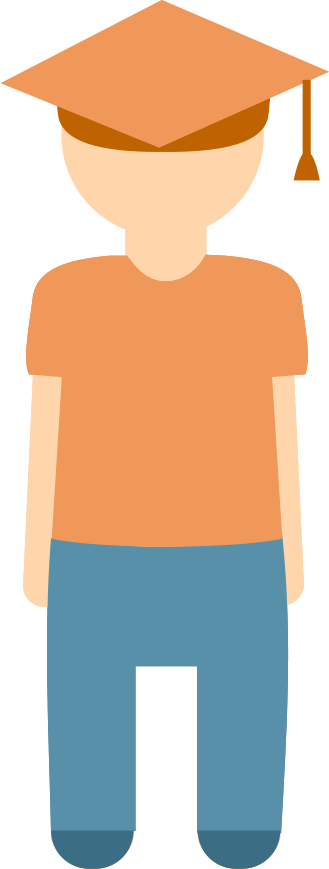 !
!
6
ПРОГРАММА ПОДДЕРЖКИ КАДРОВ ДЛЯ СЕЛЬСКИХ ТЕРРИТОРИЙ
Этапы прохождения программы. Прохождение практики
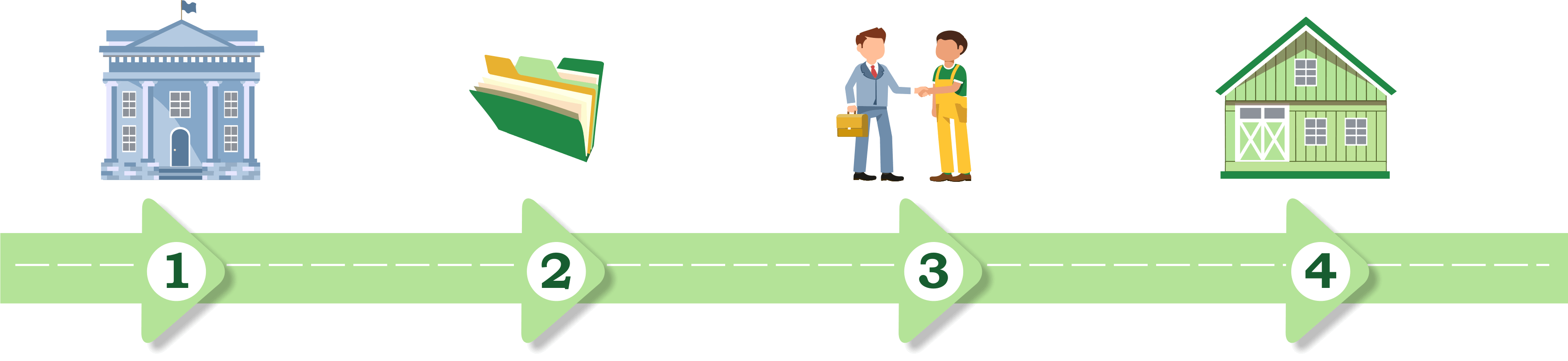 Узнать условия Программы в региональном органе власти и выбрать СХТП – участника Программы
Оформить документы для прохождения практики
Заключить трудовой договор с СХТП
Трудоустроиться на практику 
к СХТП
7
ПРОГРАММА ПОДДЕРЖКИ КАДРОВ ДЛЯ СЕЛЬСКИХ ТЕРРИТОРИЙ
ПАМЯТКА ДЛЯ СТУДЕНТА
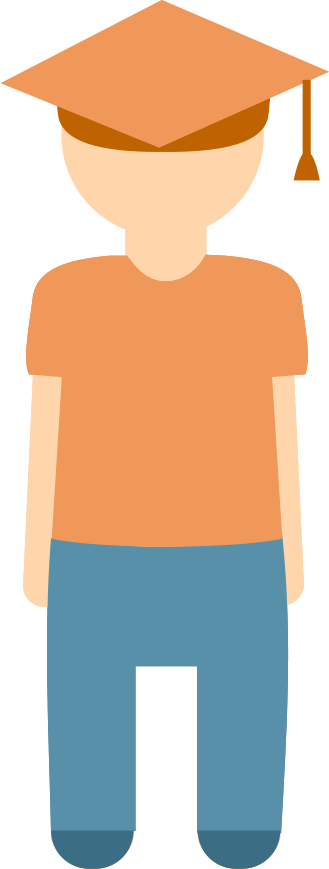 1
2
Заранее узнать
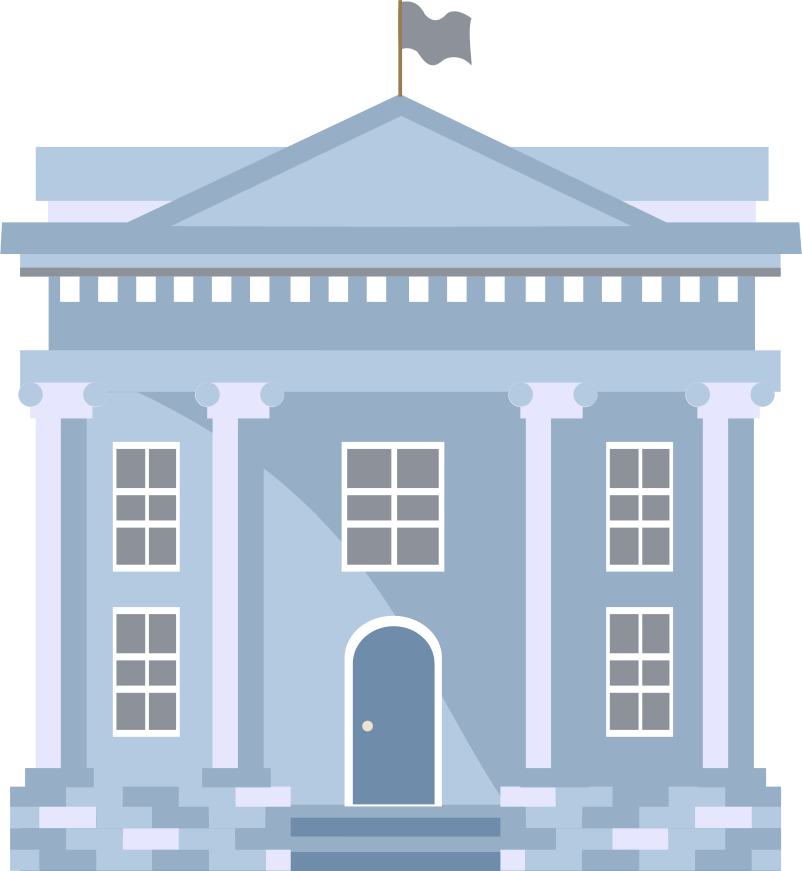 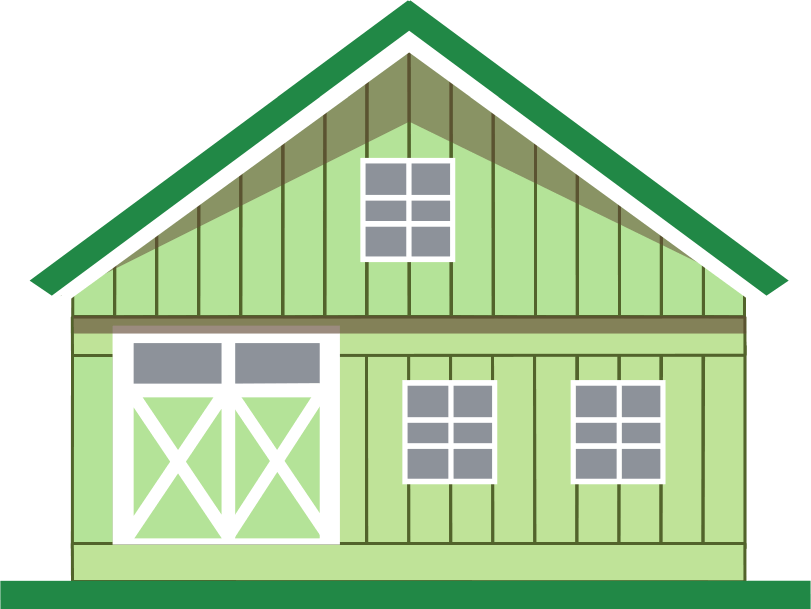 3
8
ПРОГРАММА ПОДДЕРЖКИ КАДРОВ ДЛЯ СЕЛЬСКИХ ТЕРРИТОРИЙ
Ответы на часто задаваемые вопросы
Что делать, если я передумал учиться в данной образовательной организации?
В ученическом договоре или в договоре о целевом обучении указывается образовательная программа, по которой студент обязан обучиться. В случае смены программы необходимо заключить дополнительное соглашение с СХТП
?
Что будет, если я плохо учусь?
В случае неисполнения своих обязанностей обучающийся обязан возместить СХТП расходы по договору
?
Я знаю, к кому хочу пойти на практику. Как мне оформить документы?
В каждой образовательной организации есть отделение, занимающееся практической подготовкой, которое поможет вам оформить документы
?
Могу ли я остаться у СХТП после успешного прохождения практики?
Программа покрывает только период прохождения практики. Вы можете устроиться к СХТП при наличии у него вакансии
?
9
ПРОГРАММА ПОДДЕРЖКИ КАДРОВ ДЛЯ СЕЛЬСКИХ ТЕРРИТОРИЙ
Где можно получить помощь и информацию?
МИНИСТЕРСТВО СЕЛЬСКОГО ХОЗЯЙСТВА ИРКУТСКОЙ ОБЛАСТИ
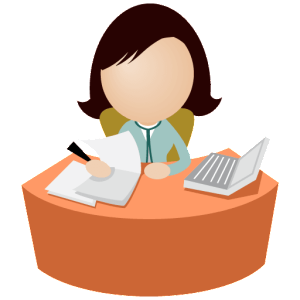 Контактные данные
Адрес: 664011, г. Иркутск, ул. Горького д. 31 . Тел.: 8 (3952) 28-67-15, 8 (3952) 28-67-16  каб. 415 (отдел кадров)
Контактное лицо: Трофимова Наталья СергеевнаE-mail:  n.trofimova@govirk.ru, mcx83@govirk.ru Официальный сайт: http:// https://irkobl.ru/sites/agroline/
(в разделе «Кадровая политика»)
Факс (3952) 28-67-12
10
ПРОГРАММА ПОДДЕРЖКИ КАДРОВ ДЛЯ СЕЛЬСКИХ ТЕРРИТОРИЙ